situación
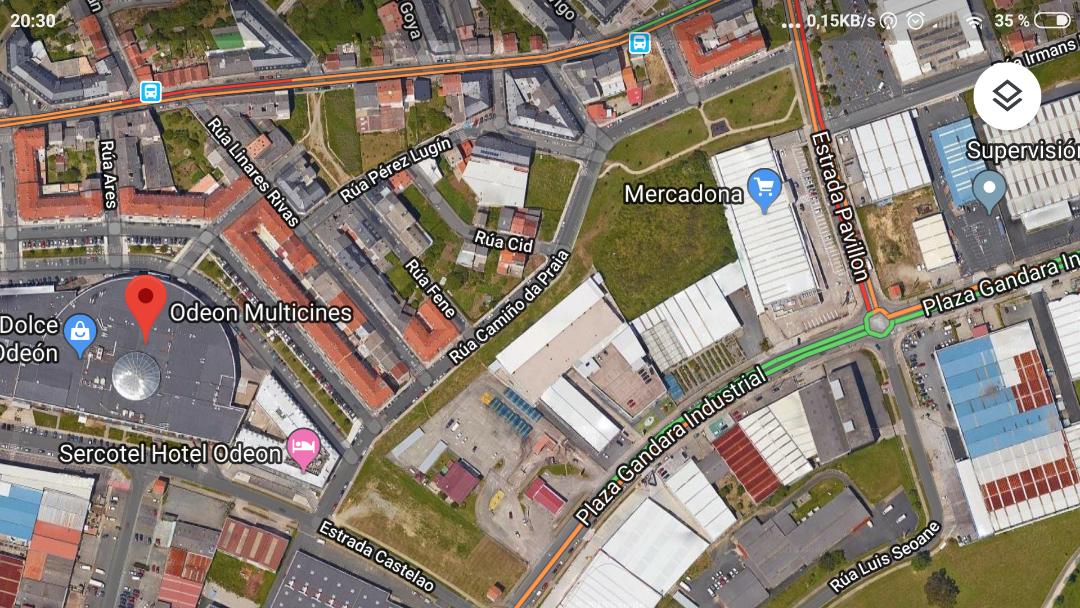 PG CICLISMO
PG CARRERA
AT
AT
META
SALIDA
Situación PUNTOS INTERÉS
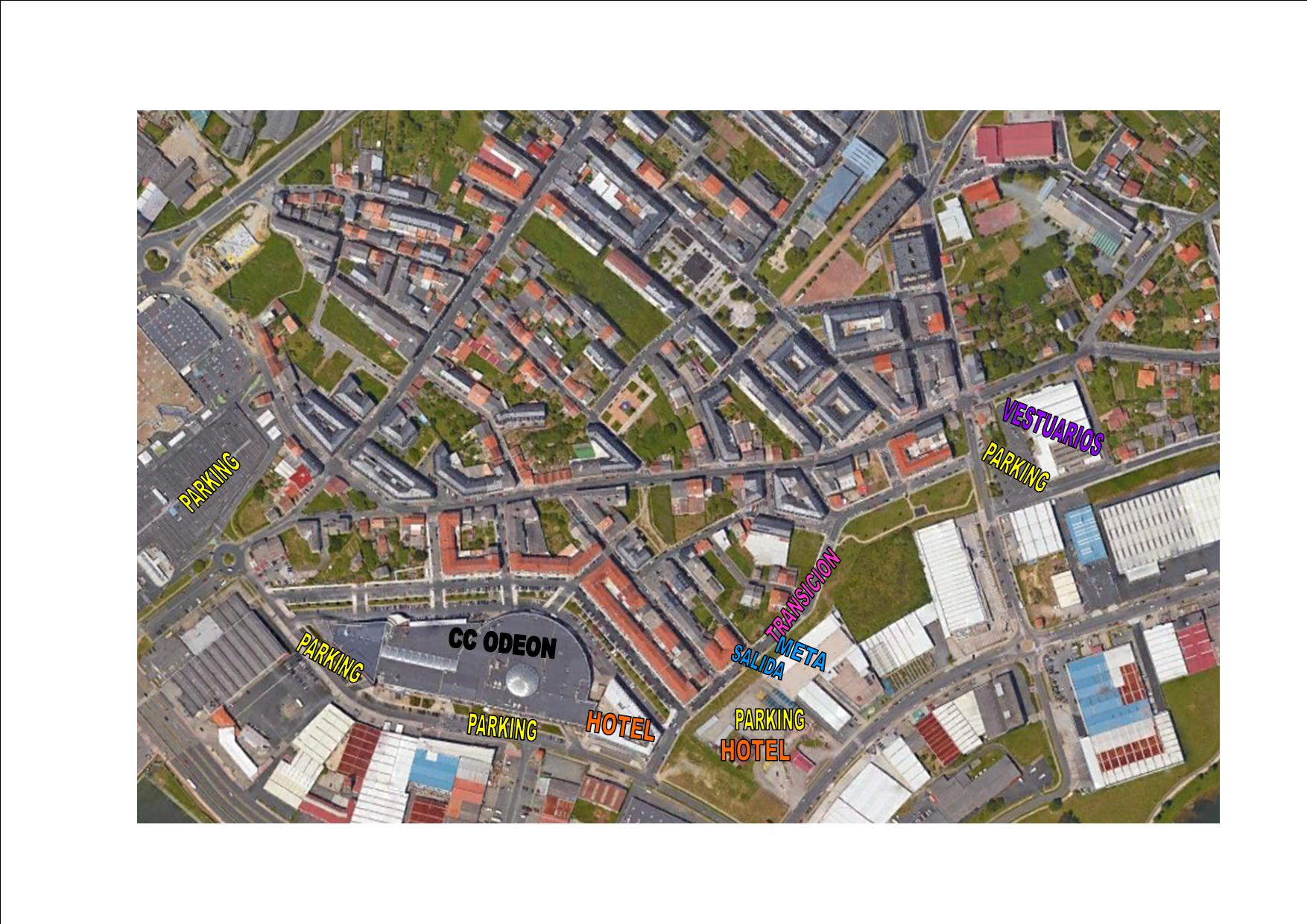 CARRERA A PIE
SALIDA
AT 1
CICLISMO
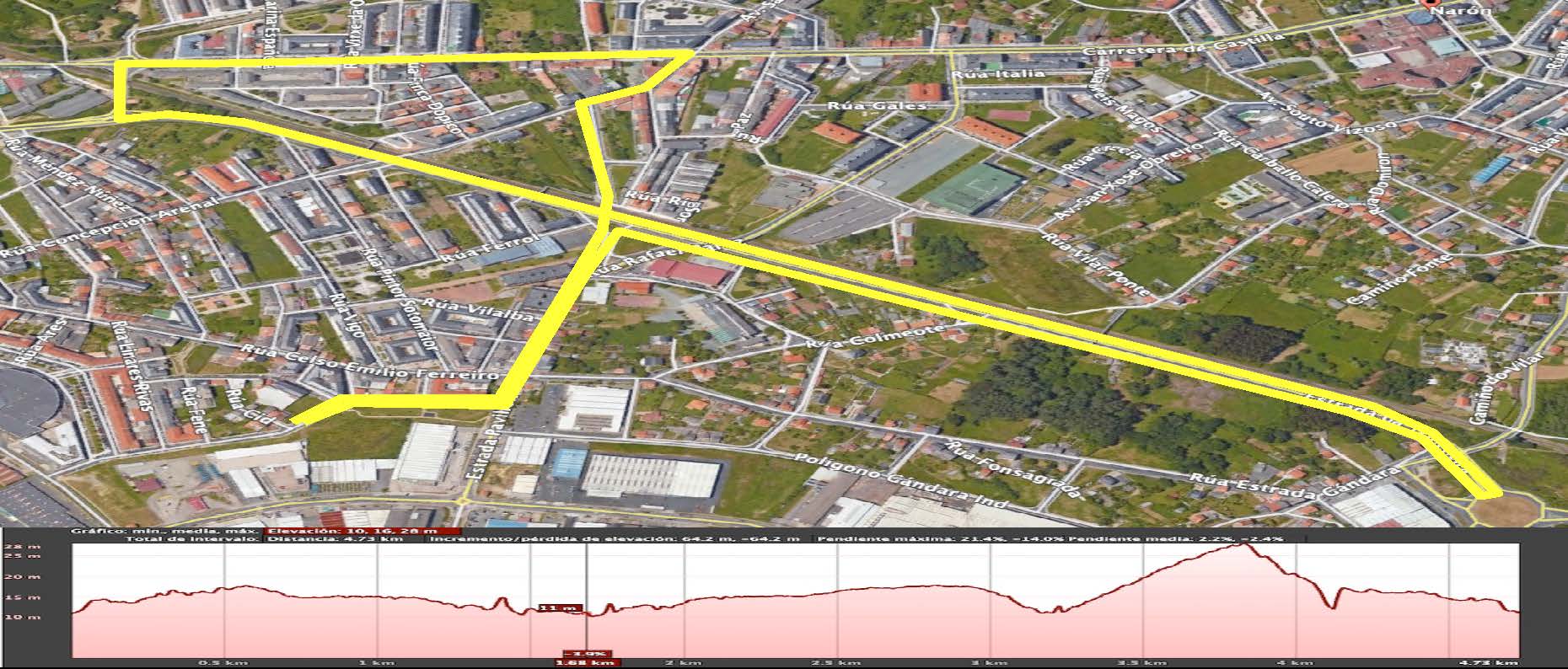 AT 2
META
AT
META